CE1
prénom:___________
Plan de travail
Du 08/06 AU 12/06
2
Grammaire
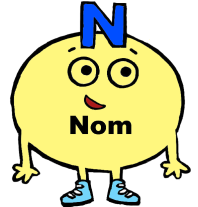 Prénom:
Ecris les phrases au pluriel. ATTENTION, pense à la terminaison du verbe:
PLAN DE TRAVAIL   CE1
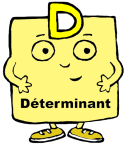 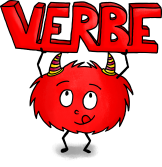 Ex: Il mange un bonbon.
      Ils mangent des bonbons.
1
Conjugue les verbes au présent:
Elle prépare le repas.
_______________________________
Il tire une flèche.
_______________________________
Il chasse et pêche.
_______________________________
Le cheval galope très vite.
_______________________________
L’indien attrape un saumon.
_______________________________
Le voisin joue avec son ami.
_______________________________
Elle lave la peau du bison.
_______________________________
Le grizzly attaque l’homme.
_______________________________
Le chef donne un ordre.
_______________________________
Les indiens (chasser)_________ le bison.
Il (tirer)___________ une flèche avec son arc.
Je (monter)___________ le tipi avec les peaux.
Vous (danser)____________ autour du feu.
Nous (regarder)______________ le spectacle.
Les enfants (jouer)___________ dans le village.
La maman (préparer)_____________le repas.
Le grand chef(porter)__________ ses plumes pour la fête.
L’aigle (voler)__________ au-dessus de nos têtes.
Nous (ramer)___________ sur le canoë.
Les indiens (monter)__________ sur leurs chevaux.
.
5
3
Orthographe
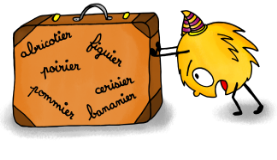 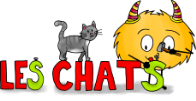 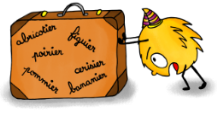 Vocabulaire
Je réponds aux devinettes.
Je RANGE les mots dans l’ordre de
l’alphabet. Je regarde LA 1èRE LETTRE:
C’est un fleur mais aussi une couleur.
C’est une personne qui vit à côté de chez toi.
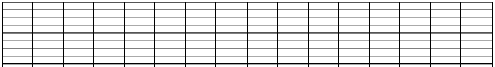 C’est le plus grand nombre à 3 chiffres.
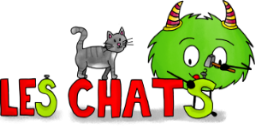 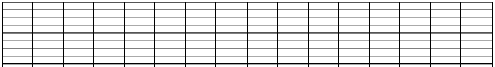 4
Orthographe
Transforme les groupes de mots au pluriel:
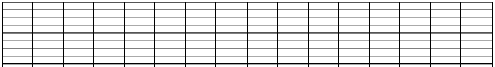 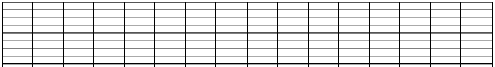 Le crocodile en ville
Une famille Crocodile avait quitté les forêts d'Afrique pour venir s'installer en ville. Petit Cocodi devait aller à l'école
 dès le lendemain. Les parents lui faisaient de grandes recommandations1. Ils disaient : « Il faudra être sage, écouter 
la maitresse et devenir un vrai crocodile savant et poli. » Petit Cocodi promit qu'il ferait de son mieux.
Le soir, quand il revint à la maison, on le trouva un peu bizarre. Les parents demandèrent d'un air soupçonneux2 :
As-tu été sage ?
Comme ci, comme ça, répondit Cocodi en baissant la tête.
Maman Crocodile examina son fils de plus près et vit tout de suite qu'il avait les joues bien gonflées.
Qu'est-ce que tu as fait ? demanda-t-elle.
Cocodi ne répondit pas.
Ouvre la bouche, ordonna maman Crocodile.
Cocodi obéit, et l'on put voir qu'il y avait à l'intérieur une petite fille et un petit garçon.
Comment ! s'écria maman Crocodile. Tu as mangé tes petits camarades ?
Vite, les parents Crocodile firent sortir les enfants. Ils les consolèrent, les ramenèrent chez eux et promirent à 
Cocodi une terrible punition : il serait privé de dessert.
Le lendemain, les parents conduisirent eux-mêmes leur fils à l'école. 
Le soir, Cocodi rentra beaucoup plus tard. « Il n'a pas l'air normal » murmura maman Crocodile. 
« Ouvre la bouche, que je l'examine ! » Que vit-elle à l'intérieur ? Un monsieur et une dame. 
C'étaient les voisins de palier que Cocodi avait avalé ainsi que leur filet à provisions...
                                                                                           H. BICHONNIER
                                                                                           Les animaux récalcitrants
                                                                                           Ed. Nathan
                                                                                                                                
des recommandations : ses parents lui donnent des conseils.
soupçonneux : d'un air méfiant.
6
Lecture et compréhension de texte:
Après avoir lu le texte, réponds aux questions en faisant une phrase.
     
    1) Où Cocodi et sa famille sont-ils venus s’installer?
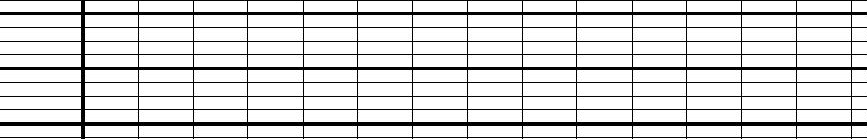 2) Où Cocodi doit-il aller dès le lendemain?
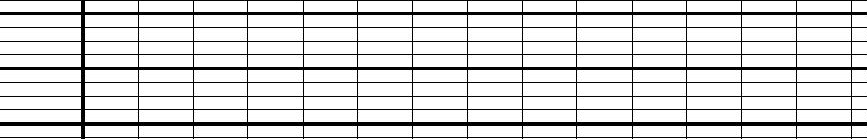 3) Quelle bêtise le jeune crocodile fait-il le premier jour?
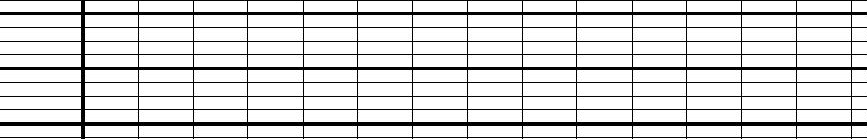 4) Et le deuxième jour?
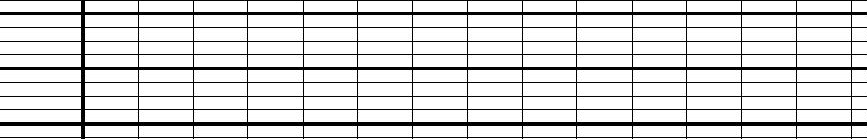 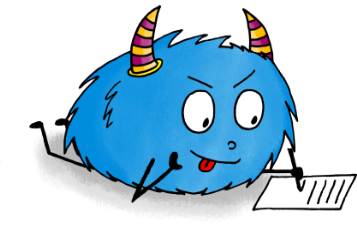 Ecriture
Quel est ton plus grand rêve?
Pourquoi?
7
Quel est le nombre représenté par les cartes:
9
1
100
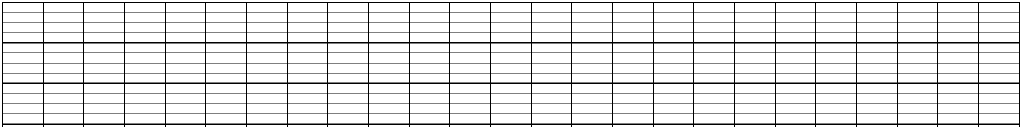 100
10
1
100
10
100
10
100
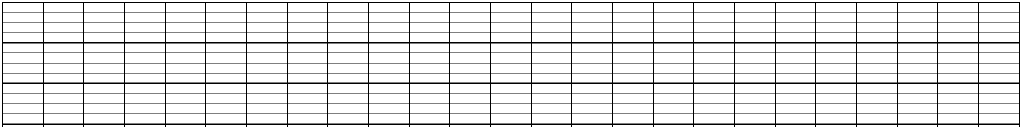 1
10
100
100
10
Numération
8
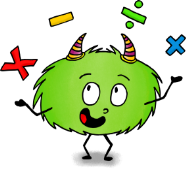 Décompose comme dans l’exemple: 458 = 400 + 50 + 8
Compte les points de chaque personnage; colorie le gagnant.
10
657= _____________________________
902 = ____________________________
325 = ____________________________
746 = ____________________________
620 = ____________________________
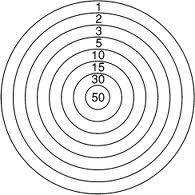 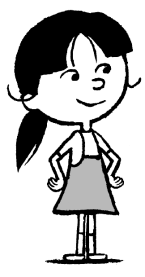 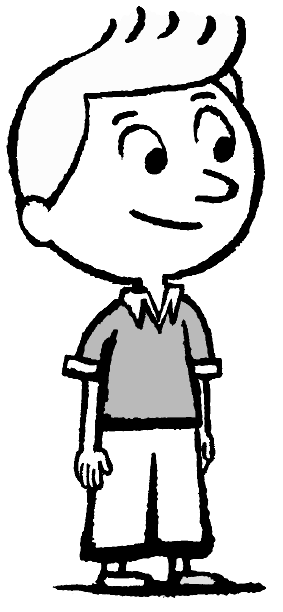 Range ces 5 nombres dans l’ordre croissant:
Lisa a lancé 1 fléchette dans le 50, 1 fléchette dans le 30 et 1 dans le 10 et 1 dans le 5.
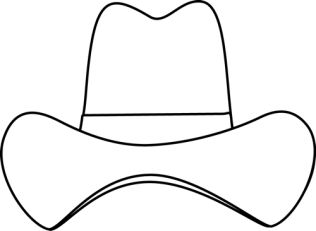 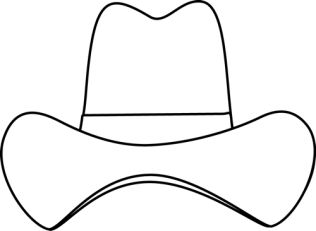 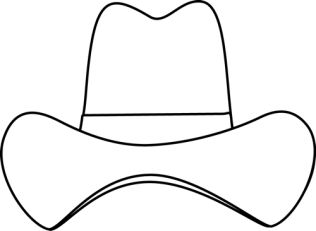 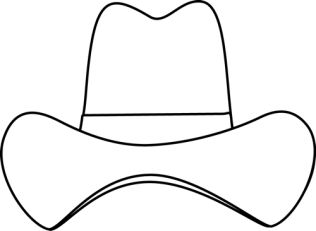 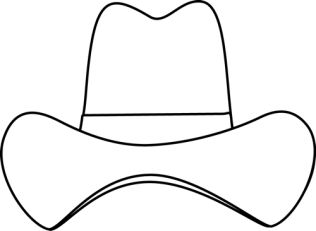 Alex a lancé 2 fléchettes dans le 50, 1 fléchette dans le 30 et 1 dans le 2.
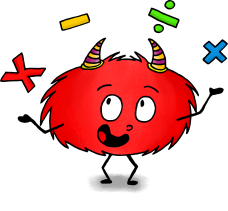 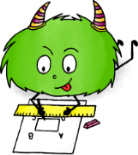 12
11
Mesures
Quelle heure est-il?
Quelle somme d’argent est dessinée?
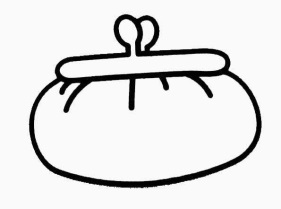 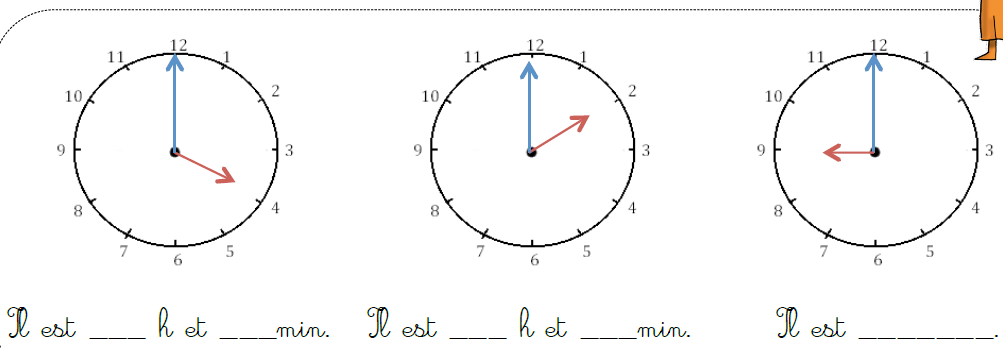 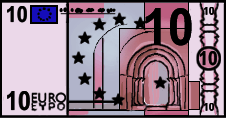 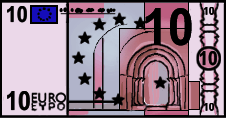 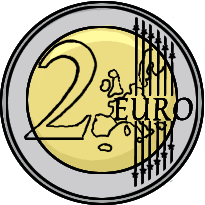 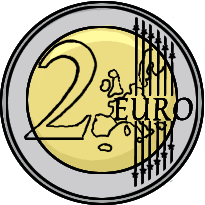 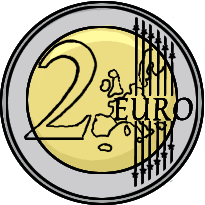 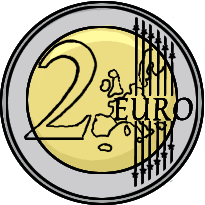 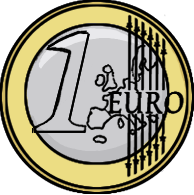 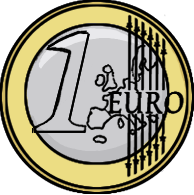 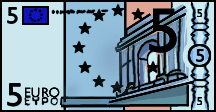 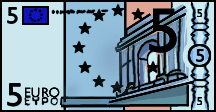 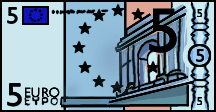 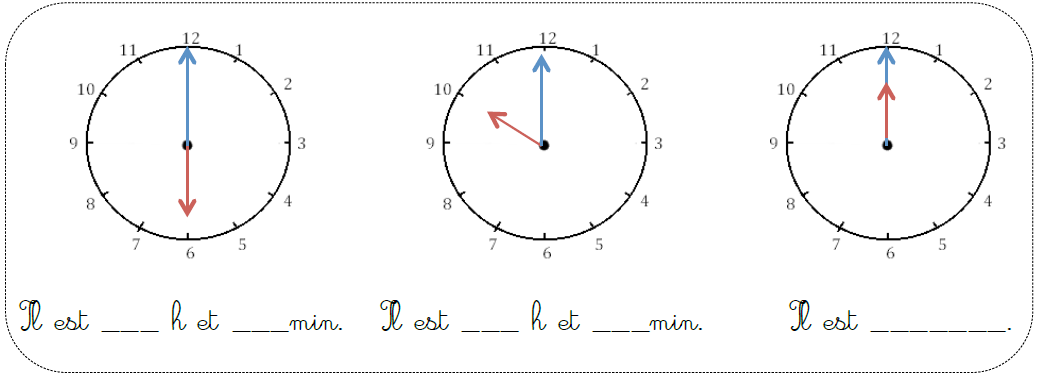 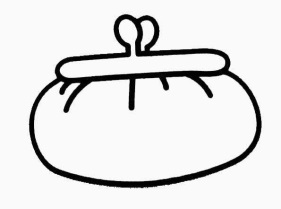 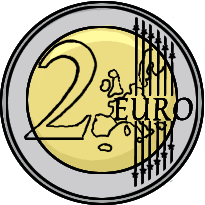 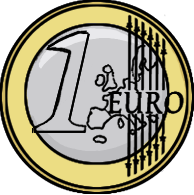 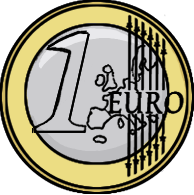 13
Opérations
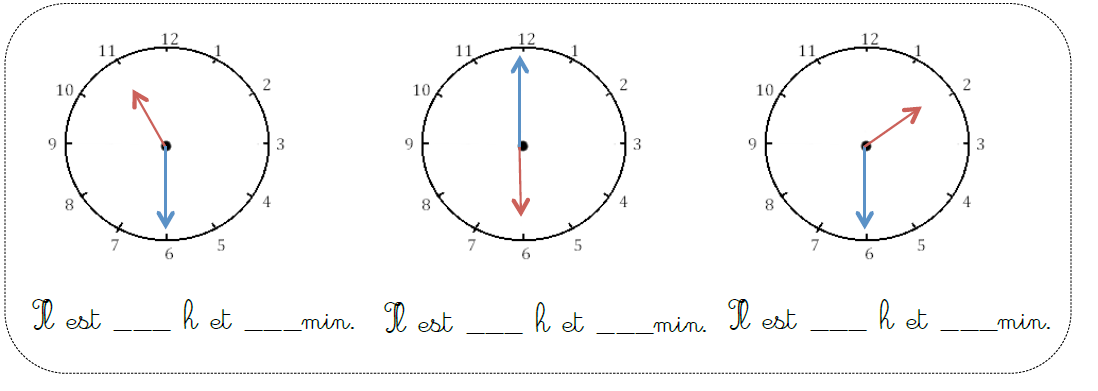 0 + 50
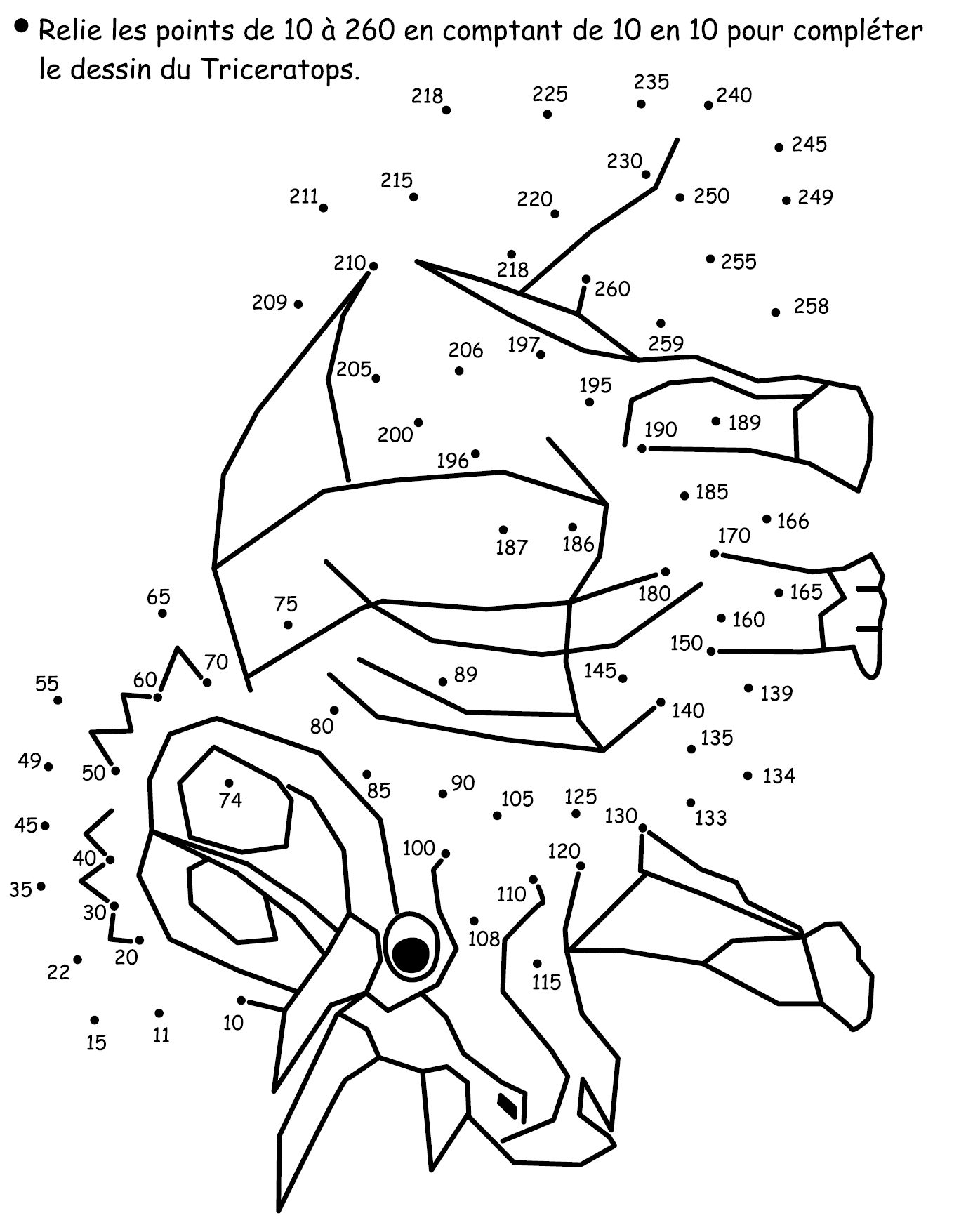 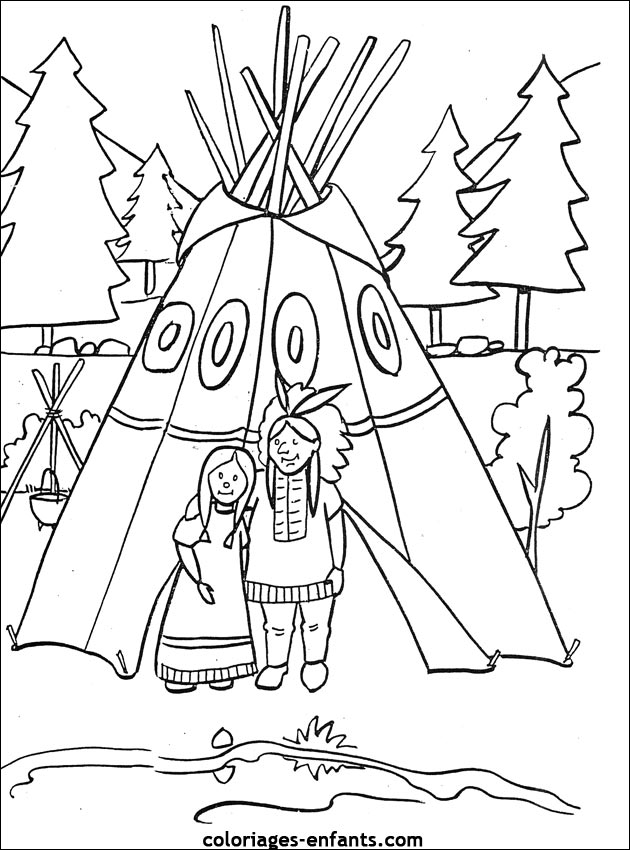